Revision of Trade Manuals
International Workshop on the Integrated Use of 
International Trade Statistics and Economic Statistics

23-25 November 2021
Markie Muryawan
United Nations Statistics Division
Outline
Mandate: UN Committee of Experts on Business and Trade Statistics –Task Team on International Trade Statistics

Concept & Definition/Manual vs. Compilation Guide/Compilers Manual

Topics for research broken down by vertical/horizontal integration

Drafting Strategies and Timeline
Mandates of Task Team on ITS
Lead the revision of IMTS 2010 and MSITS 2010 in collaboration with other stakeholders, notably TFITS and IMF CATT

Enhance the integration between trade and business statistics

Promote capacity building activities and collaborate on ongoing technical assistance projects
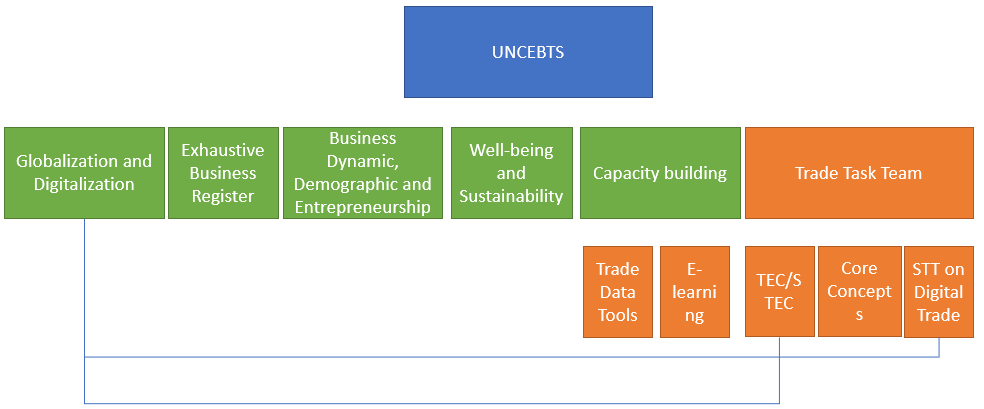 Co-leaders: Portugal and Morocco
What constitutes a concept & definition / manual?
Need a better separation between a Manual and a Compilation Guide
Conceptual Framework vs. Compilation Good Practice
Thin vs. Thick
Fixed vs. Living Documents

It would impact drafting strategies and timeline
Research Topics – not exhaustive mainly due to digitalization, globalization, well-being and sustainability
Scope of IMTS and SITS – goods/services definition
Recording principle – Cross Border/Change of Ownership
Bilateral Asymmetries
Informal Cross-border Trade
Goods Valuation – Invoice, CIF, FOB
Trade System – General vs. Special
Mode of Supply
Merchanting – goods vs. services
Price/Volume measurement
Classification EBOPS
Other GNs from BPM, SNA
Emerging compilation techniques/methods
Digital trade and e-commerce
Global value chains
Linking trade and business – TEC/STEC and beyond
Well-being
Sustainability
FATS
Classification BEC Rev. 5; Business Function
Classification linked to ISIC/CPC
Prioritization of research topics – outcome of the 1st meeting
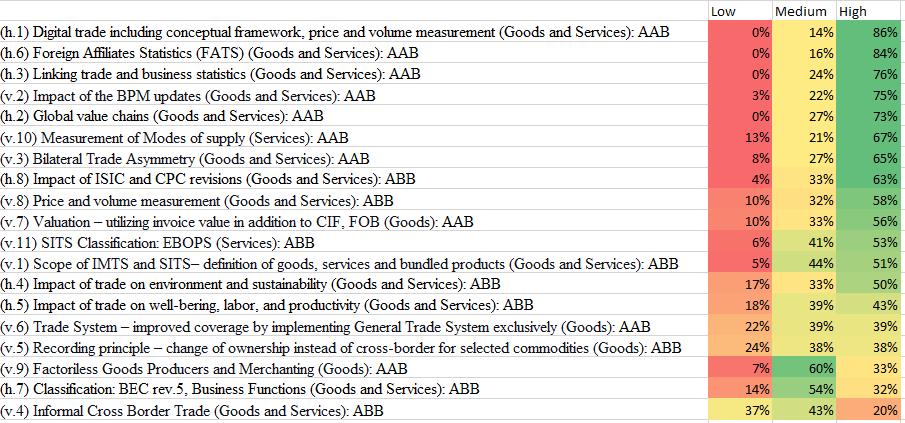 Drafting strategies and timeline
Strategies : preliminary list of guidance notes is available, it is currently under global consultation
Experts would work on specific guidance notes

For BPM/SNA GNs (vertical integration) & ISIC/CPC topics, timeline depends on their completion

For horizontal integration, timeline is more flexible but need to align to timeline of existing initiatives
Schematic for the life cycle of Guidance Notes
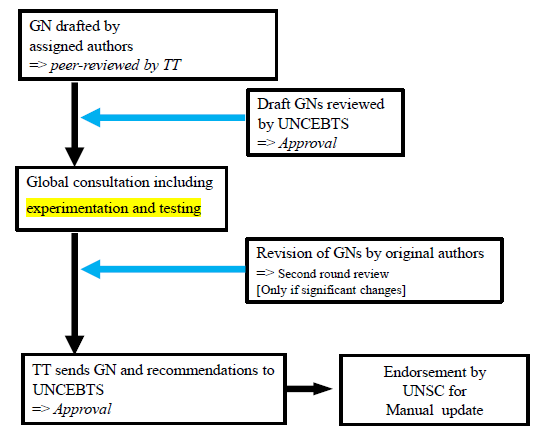 How to get involved?
Propose a new/emerging research topic which is not yet covered

Active contribution to the drafting of Guidance Notes
Experts are welcome

Reviewing outcome of Guidance Notes in Global Consultation

Your institution becomes an official member of the Task Team

Hosting an onsite (hybrid) meeting of the Trade Task Team

Facilitating a regional consultation
Contact us:

TRADESTAT@UN.ORG
Thank you
muryawan@un.org